UBND QUẬN LONG BIÊNTRƯỜNG MẦM NON HOA MỘC LAN
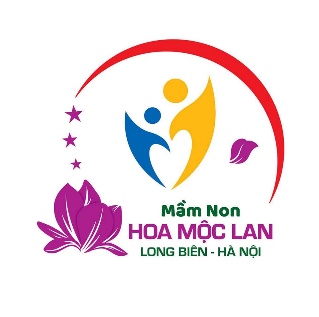 LĨNH VỰC PHÁT TRIỂN NGÔN NGỮ
Đề tài: Truyện “Cây rau của thỏ út”
Lứa tuổi: 	Mẫu giáo bé (3 - 4 tuổi)
Giáo viên: 	Nguyễn Thị Thanh Huệ
                                                       
 

Năm học: 2024 - 2025
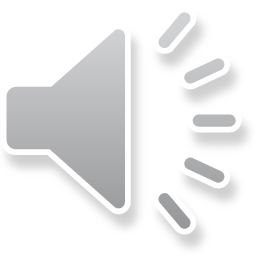 Hát: Chú  thỏ con
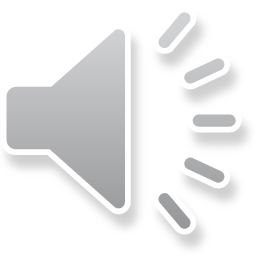 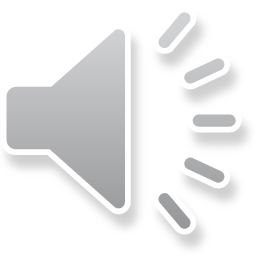 truyÖn
CÂY RAU CỦA THỎ ÚT
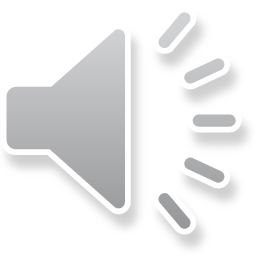 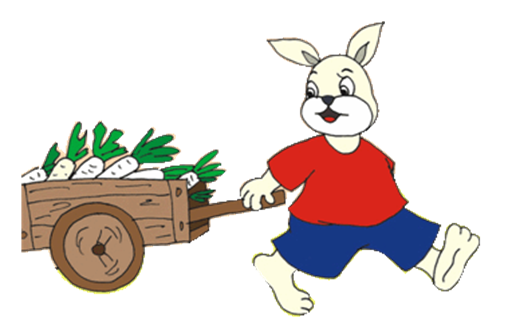 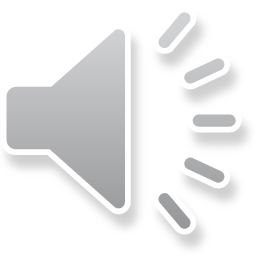 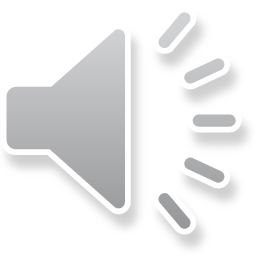 truyÖn
C©y rau cña thá ót
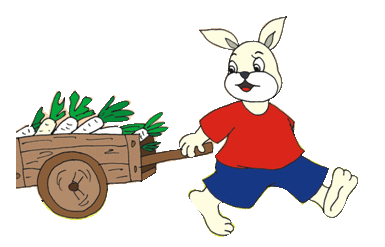 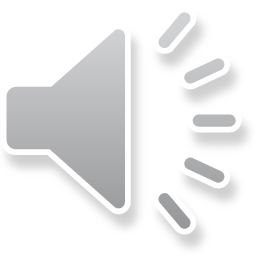 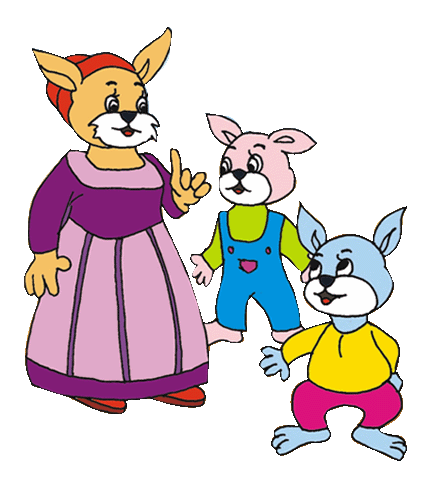 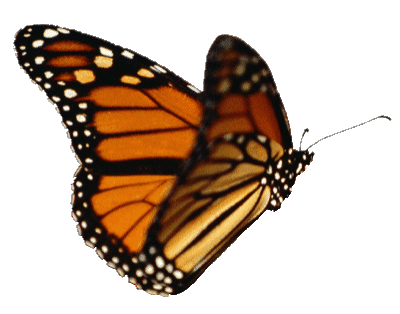 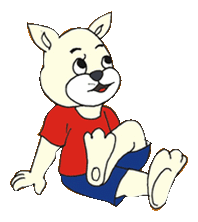 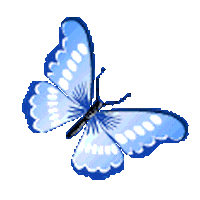 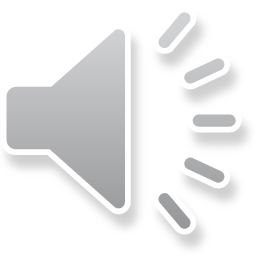 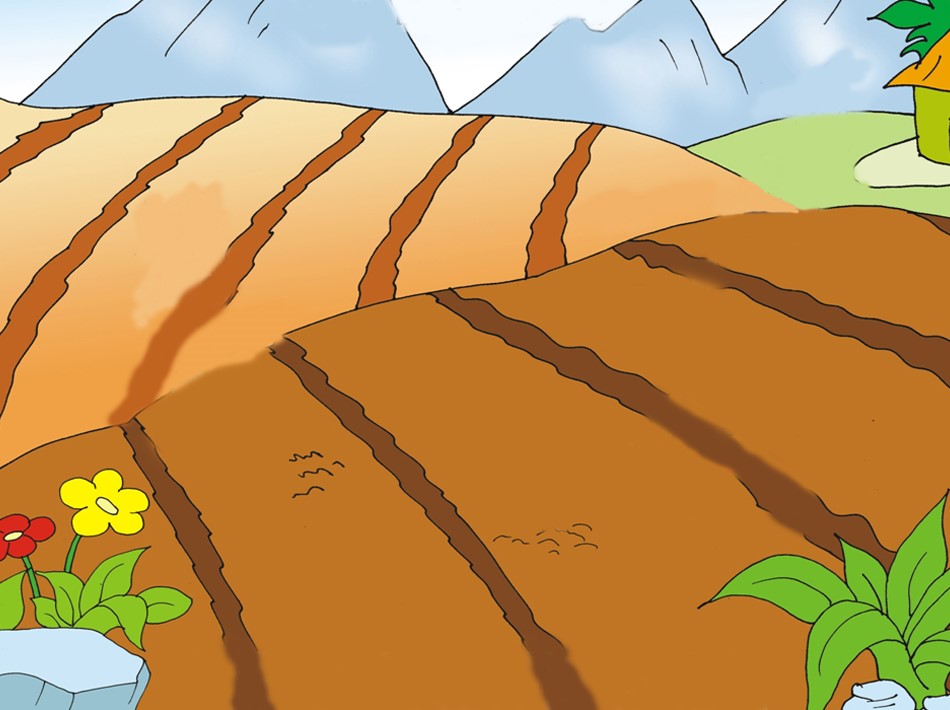 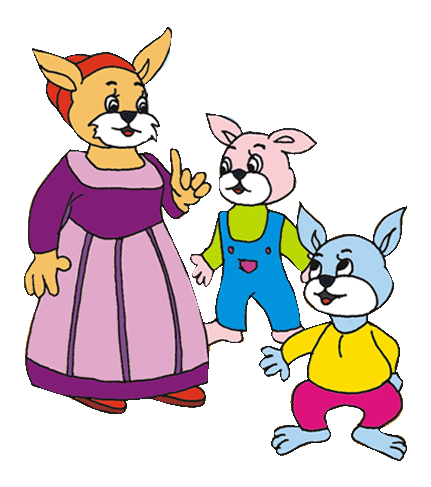 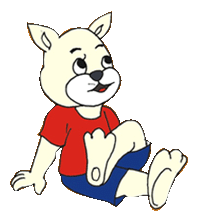 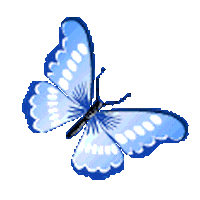 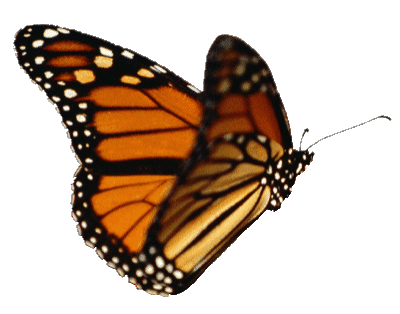 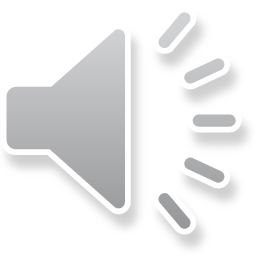 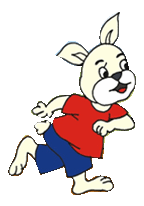 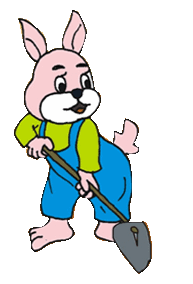 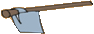 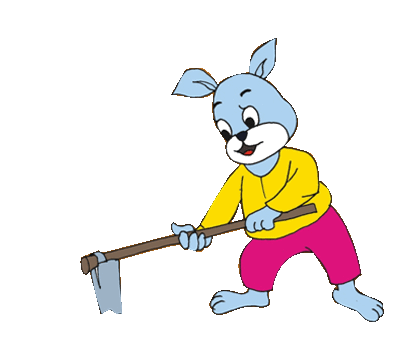 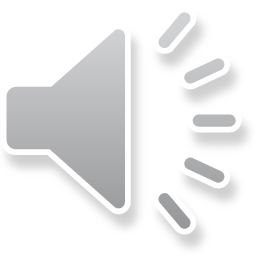 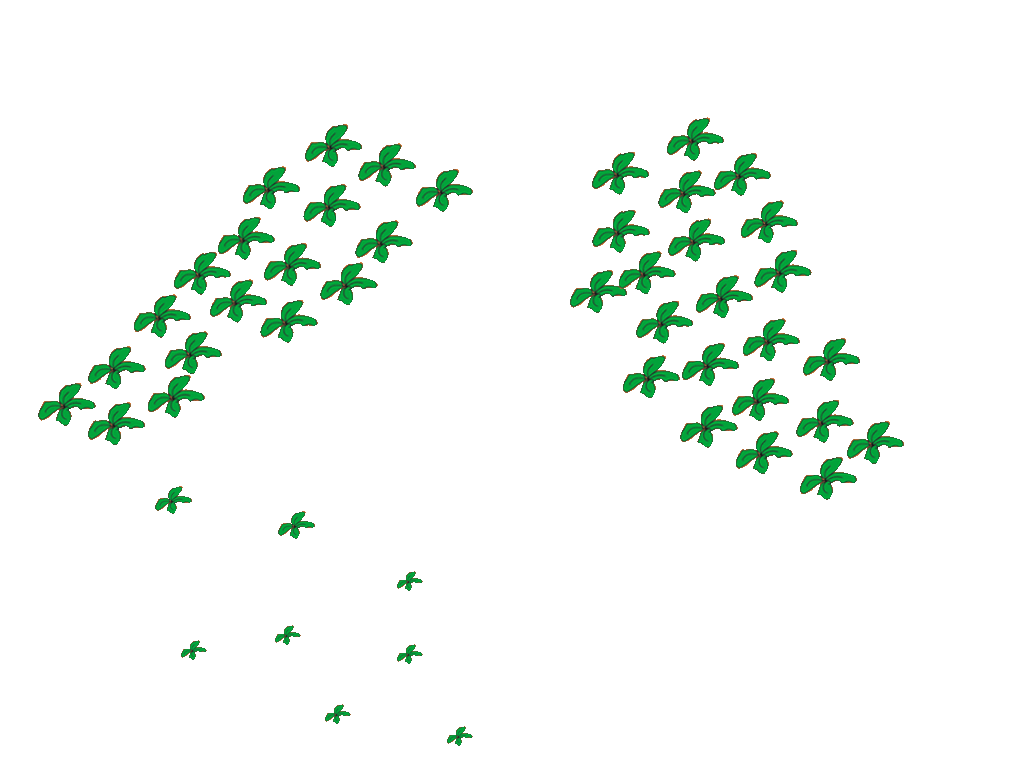 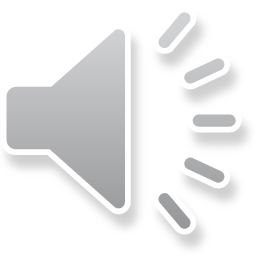 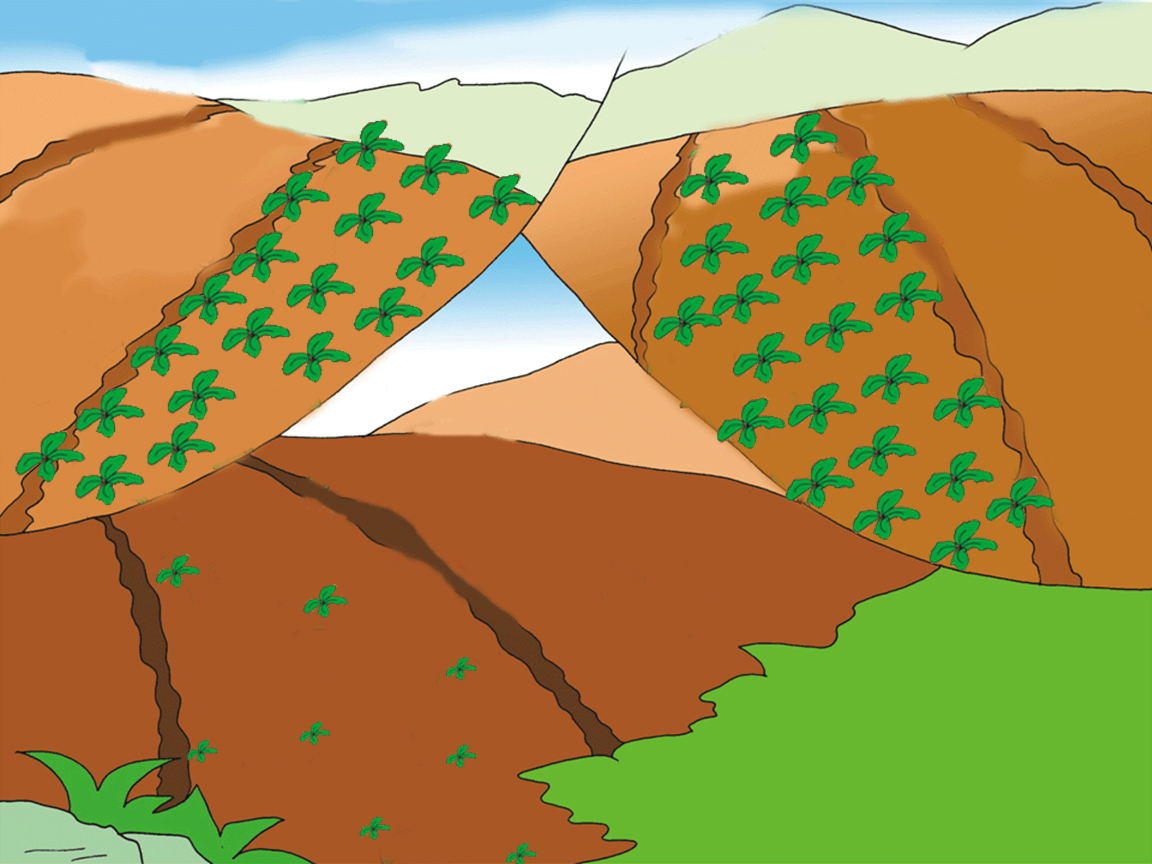 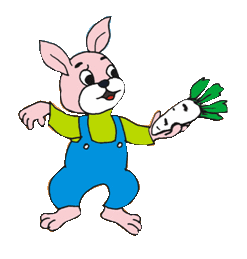 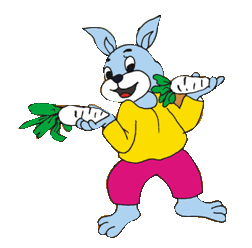 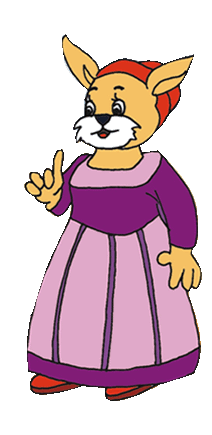 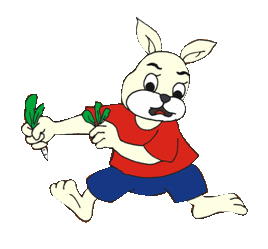 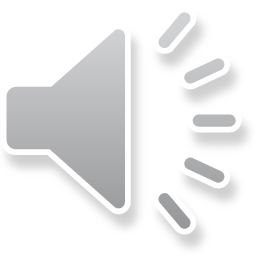 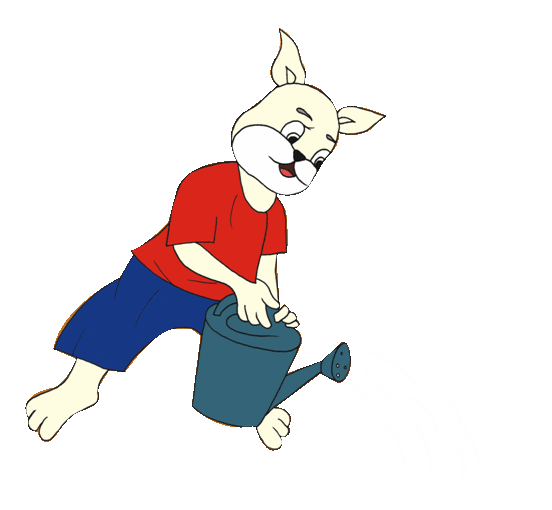 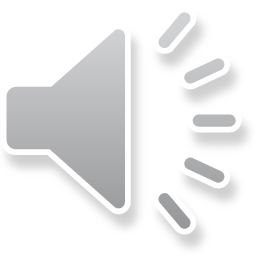 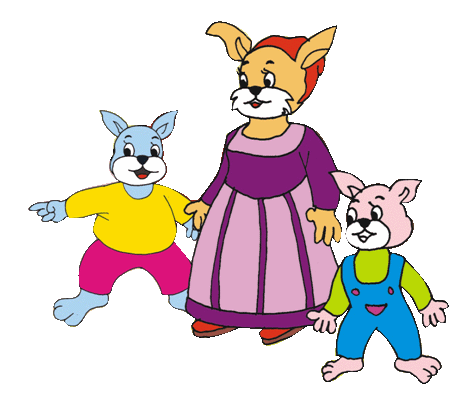 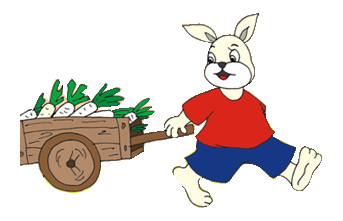 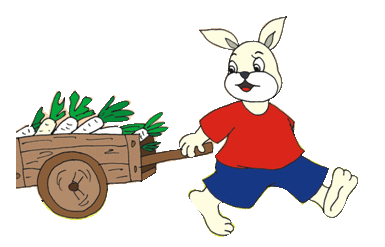 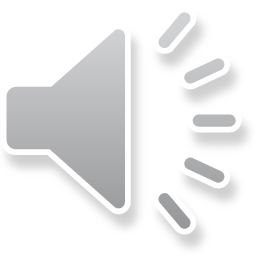 ĐÀM THOẠI
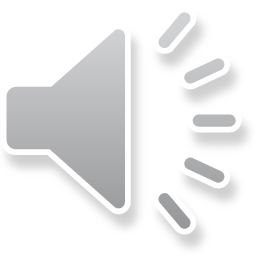 Cô vừa kể cho các con nghe câu chuyện gì?
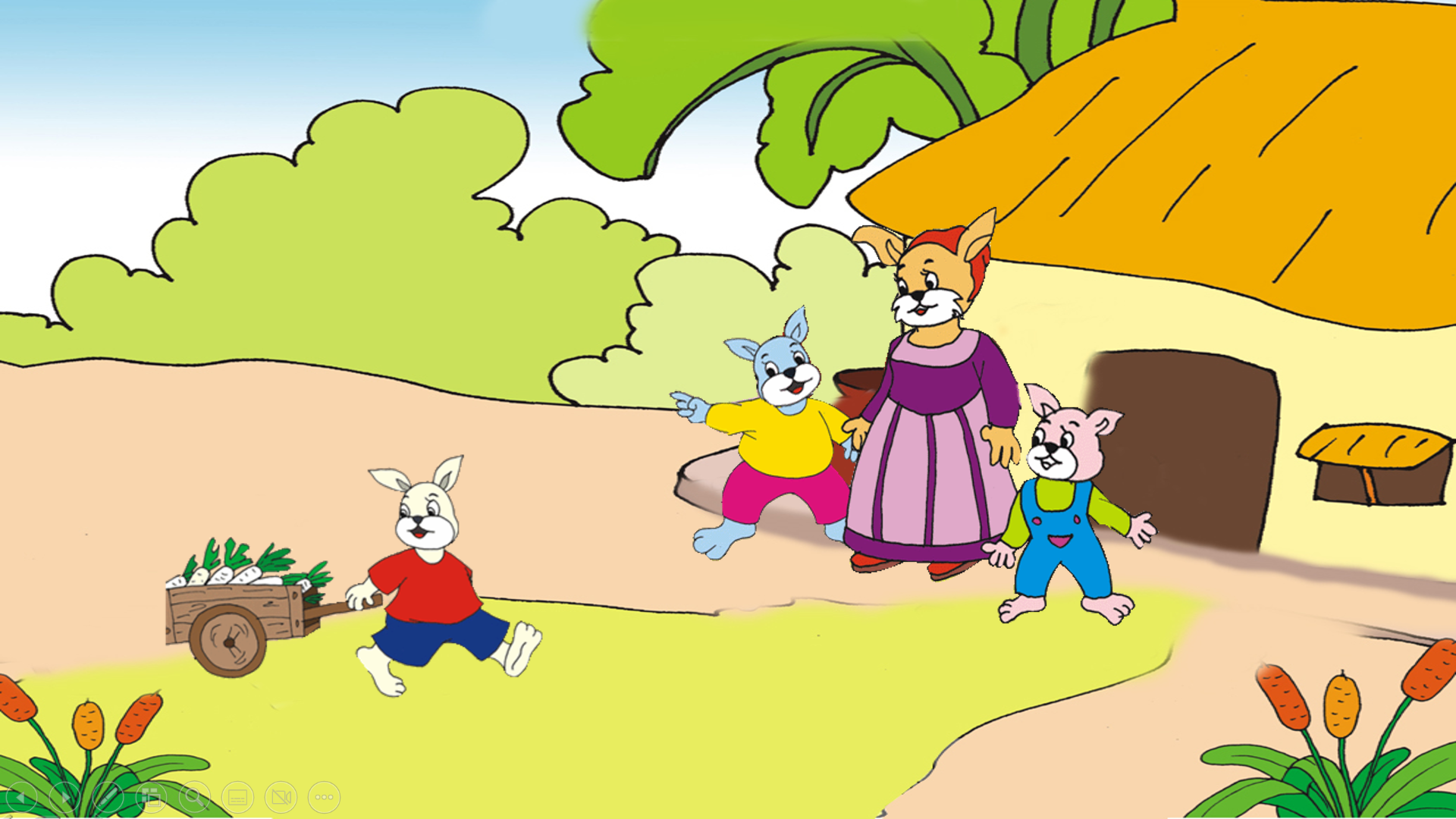 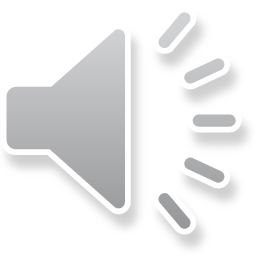 Truyện: Cây rau của thỏ út
Trong truyện có những nhân vật nào?
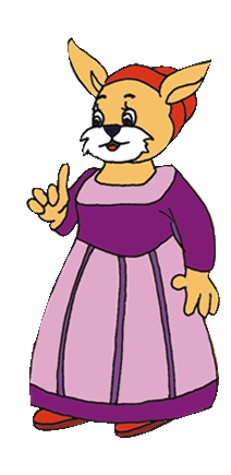 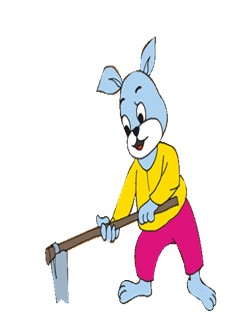 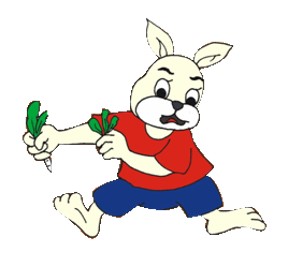 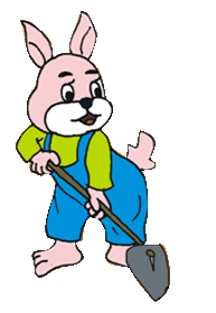 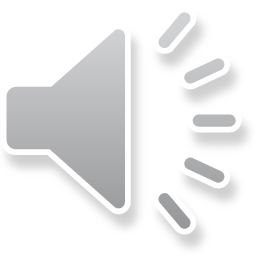 Thỏ mẹ đã dạy ba anh em trồng rau gì?
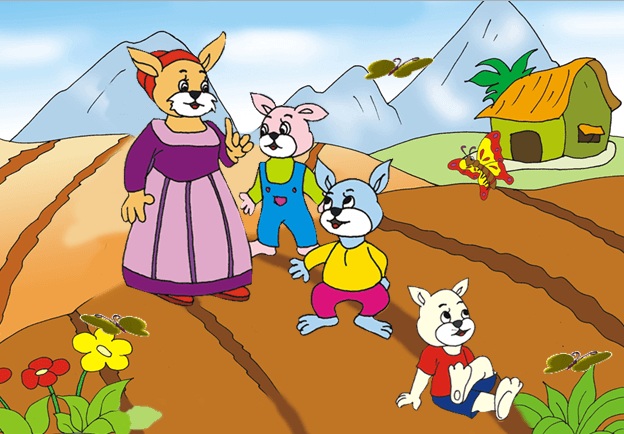 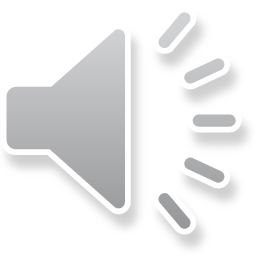 Khi nghe thỏ mẹ dạy trồng rau, thỏ út đã làm gì?
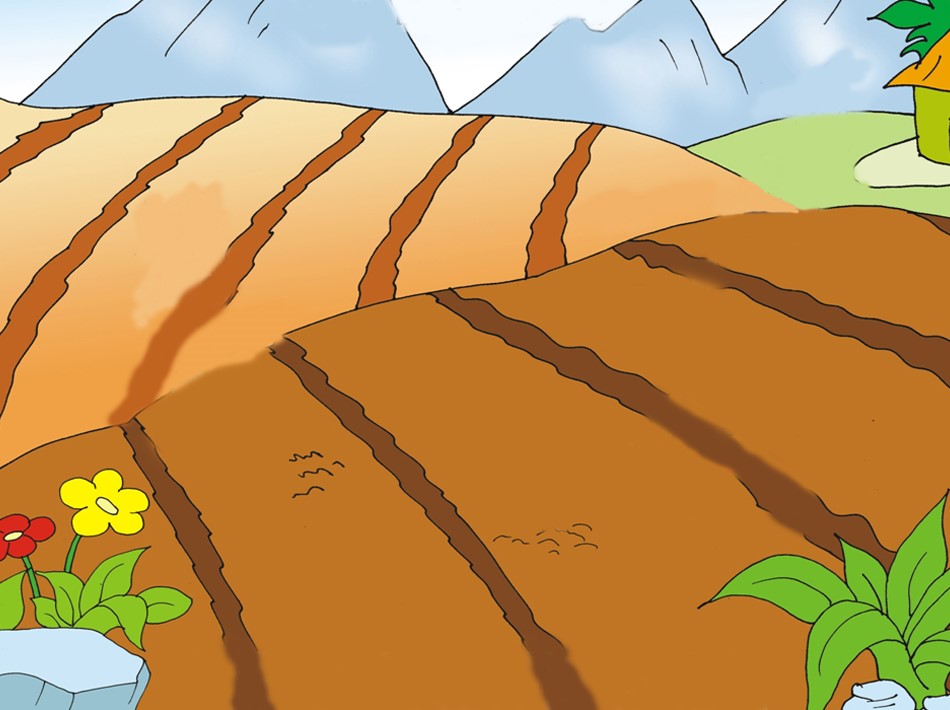 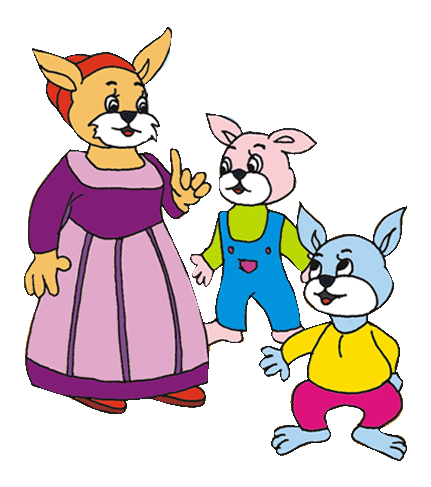 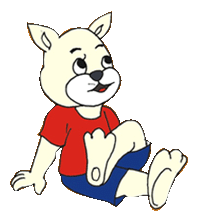 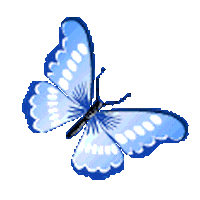 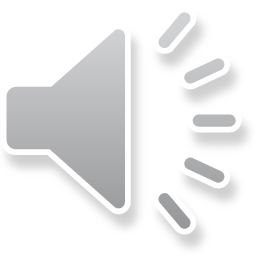 Tới vụ thu hoạch những cây rau của thỏ anh như thế nào?
Vì sao cây rau của thỏ anh lại tươi tốt ?
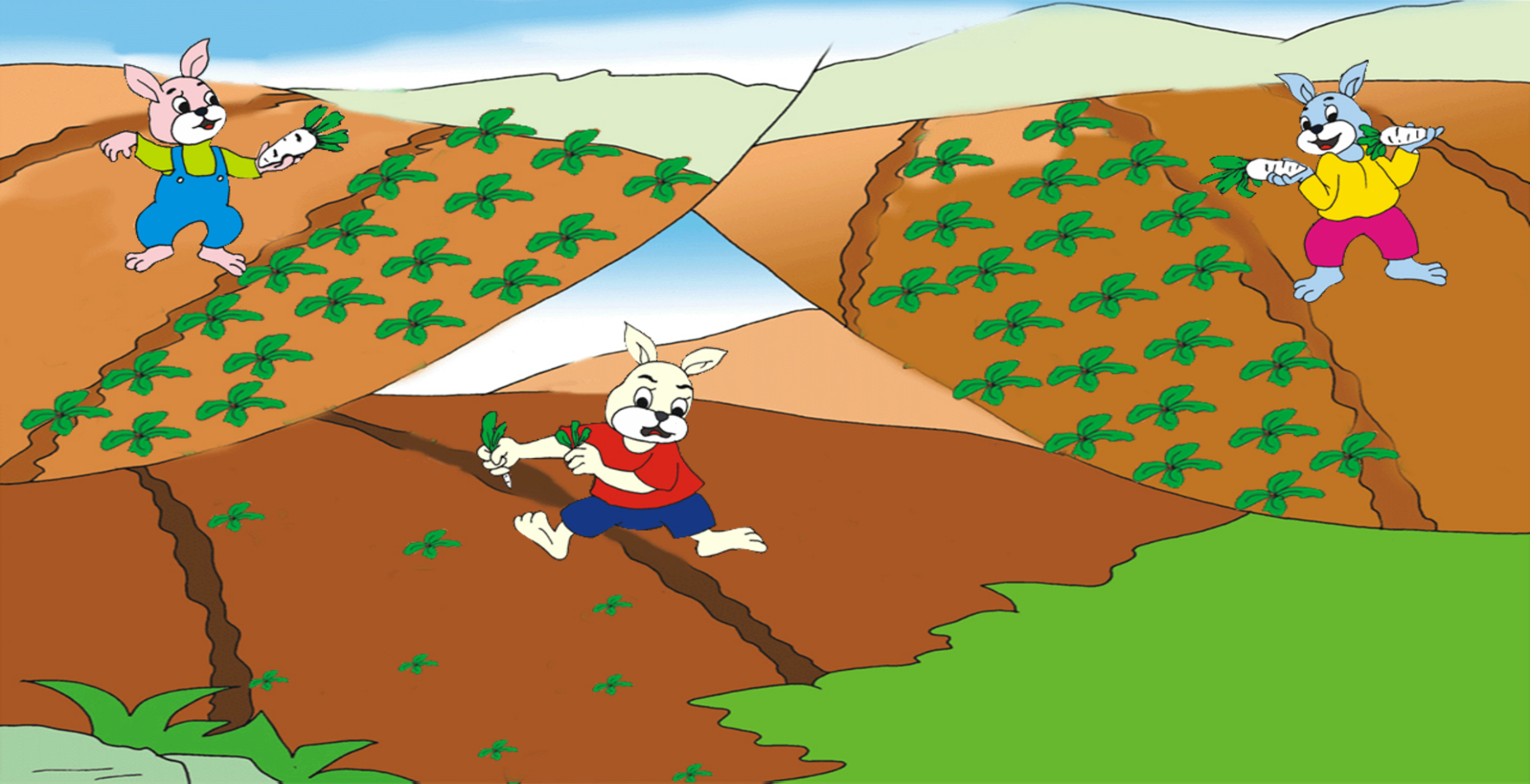 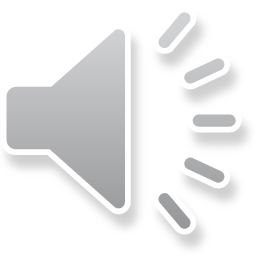 Vì sao cây rau của thỏ út lại cằn cỗi?
Nhìn cây rau cằn cỗi, củ bé tí tẹo, thỏ út cảm thấy thế nào?
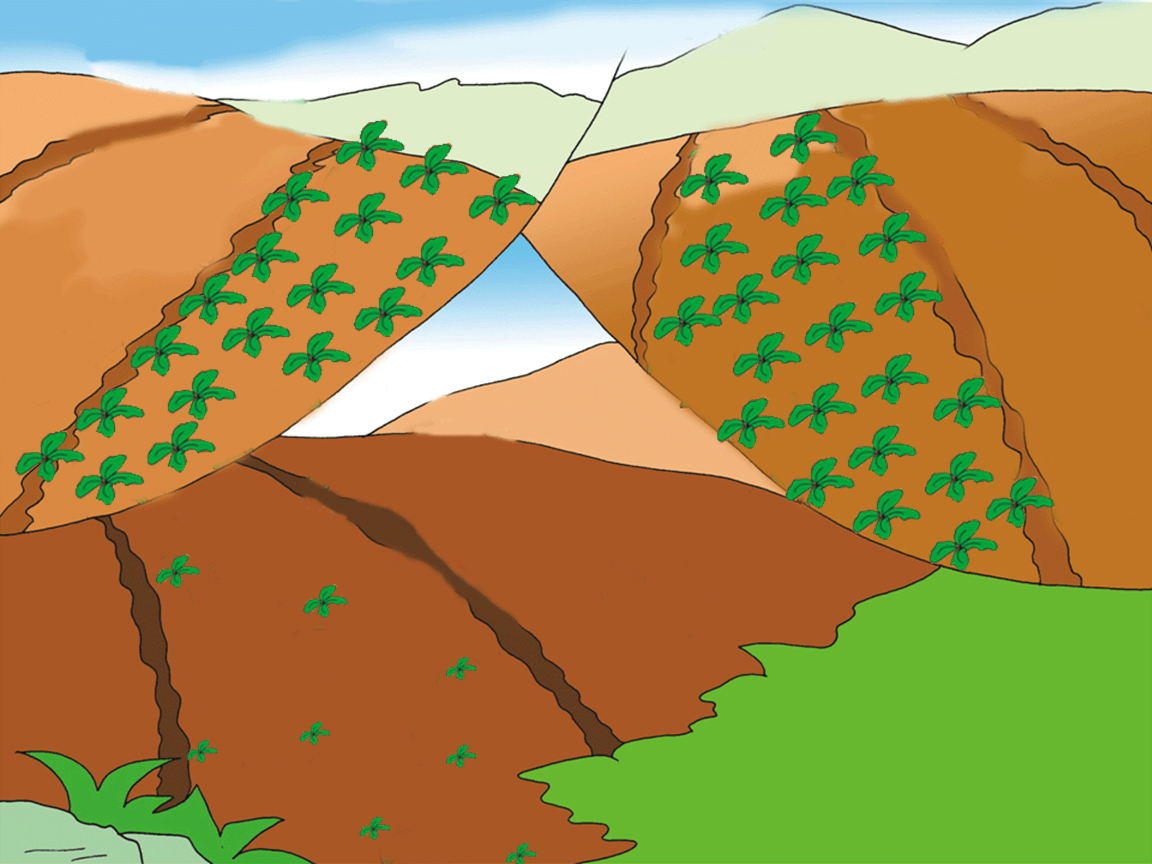 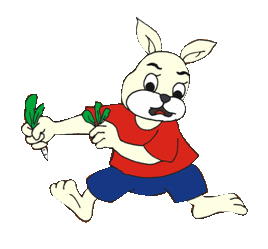 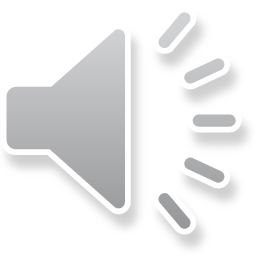 Thỏ mẹ đã nói gì với thỏ út?
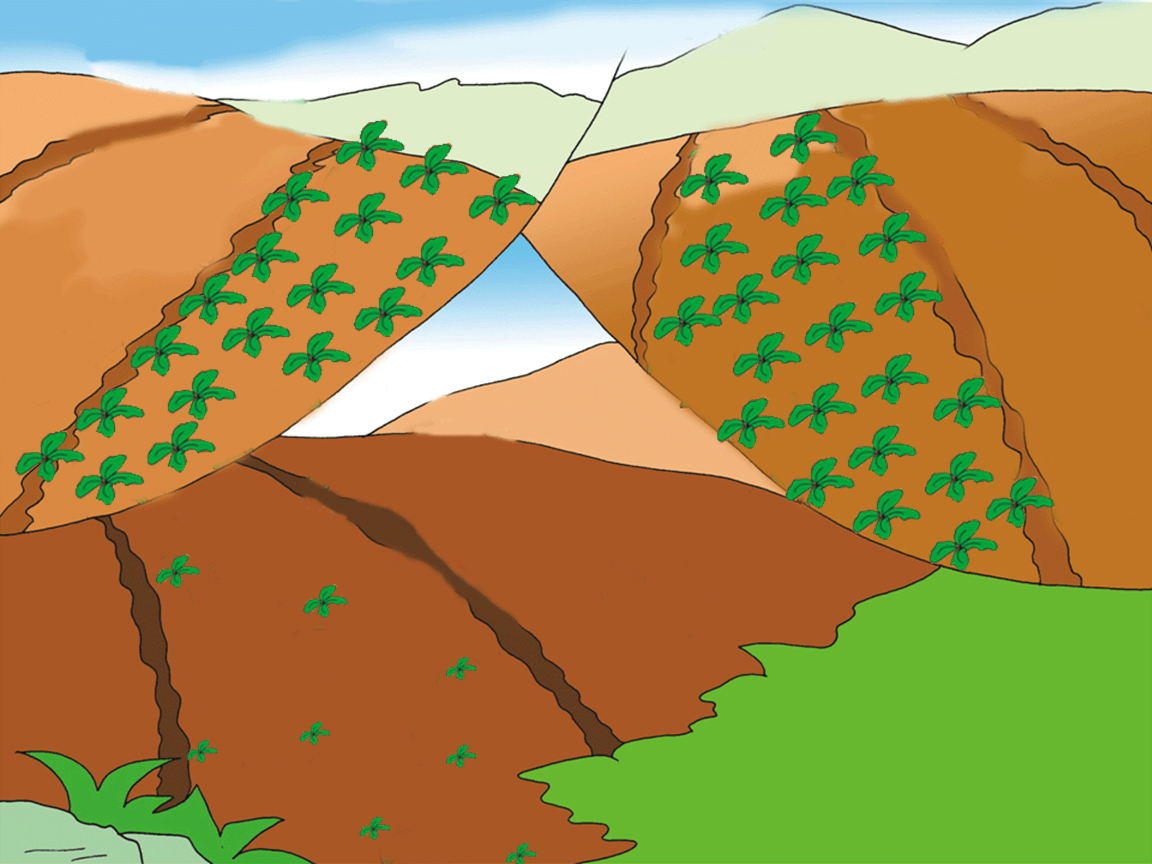 Nếu con chú ý nghe lời mẹ và chăm sóc vườn rau thì rau của con sẽ tươi tốt.
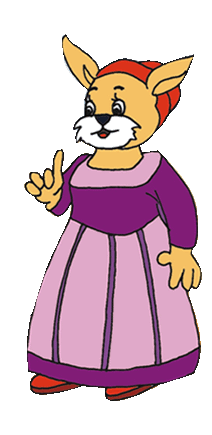 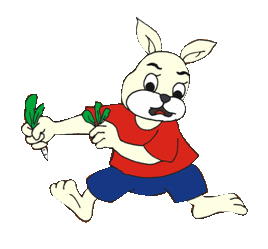 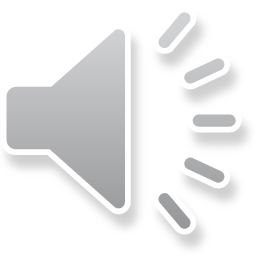 Sau khi hỏi lại mẹ cách trồng rau, thỏ út đã làm gì?
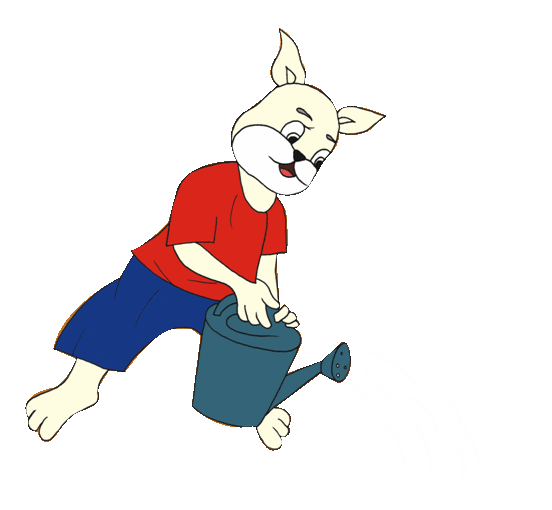 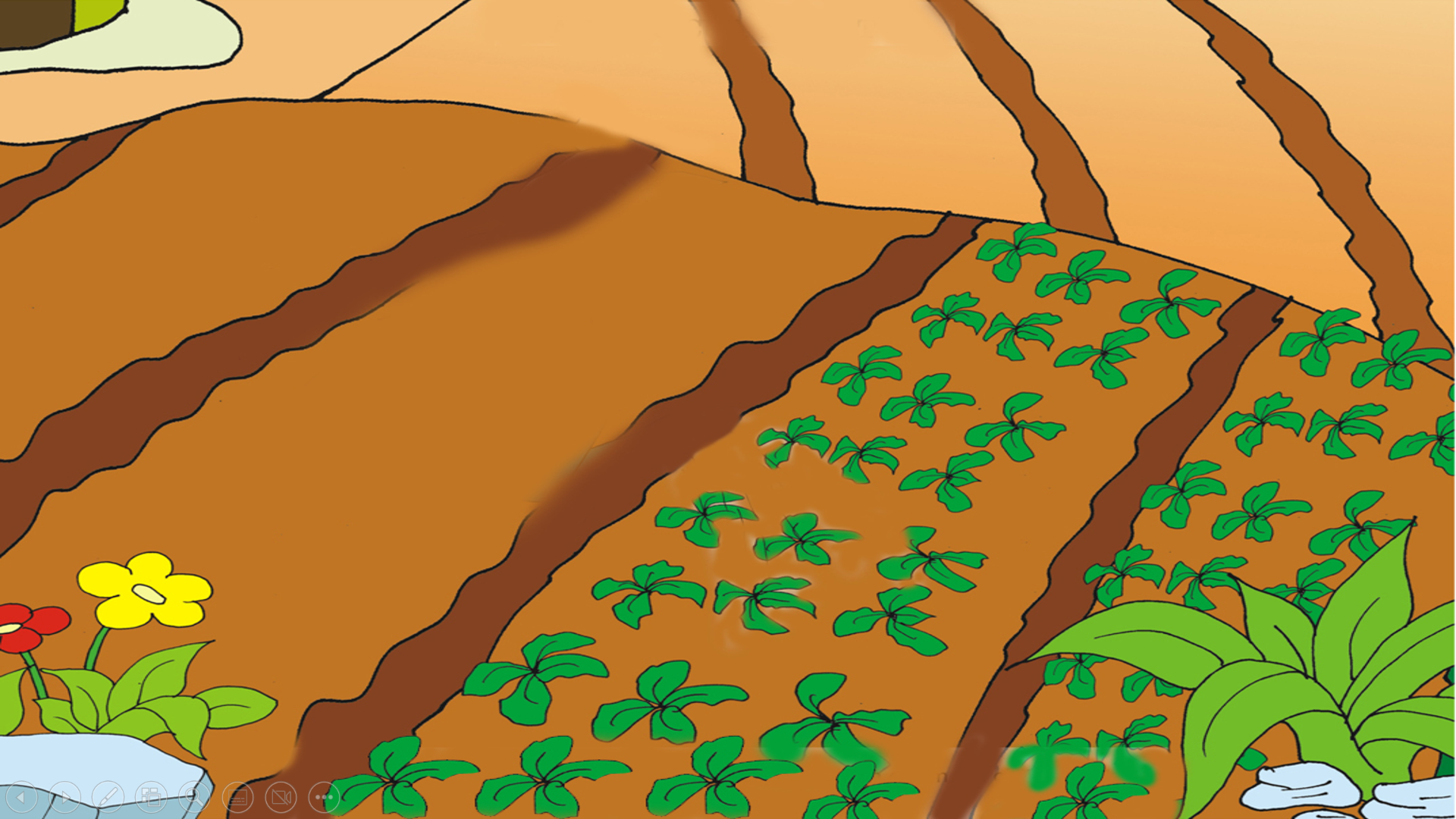 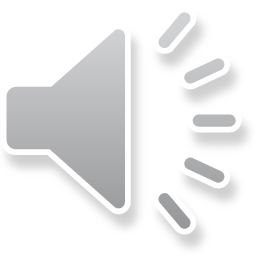 Qua câu chuyện các con học được điều gì?
Cần chú ý lắng nghe, vâng lời người lớn và làm việc thật chăm chỉ để có thể hoàn thành tốt mọi việc. Ở nhà các con nghe lời ông bà, bố mẹ, đến lớp nghe lời cô giáo, chú ý lắng nghe cô giảng bài để trở thành những em bé ngoan.
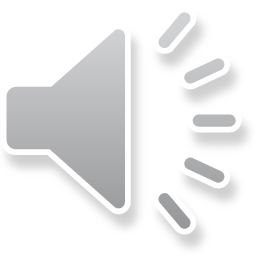 Trẻ về nhóm thu hoạch rau
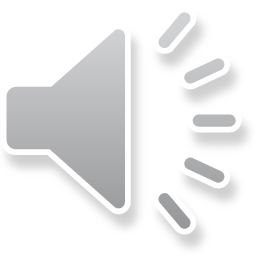 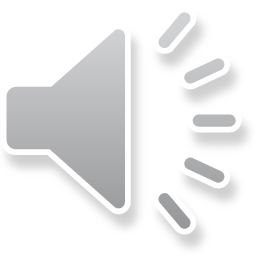 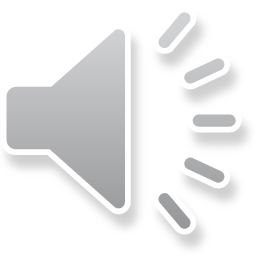